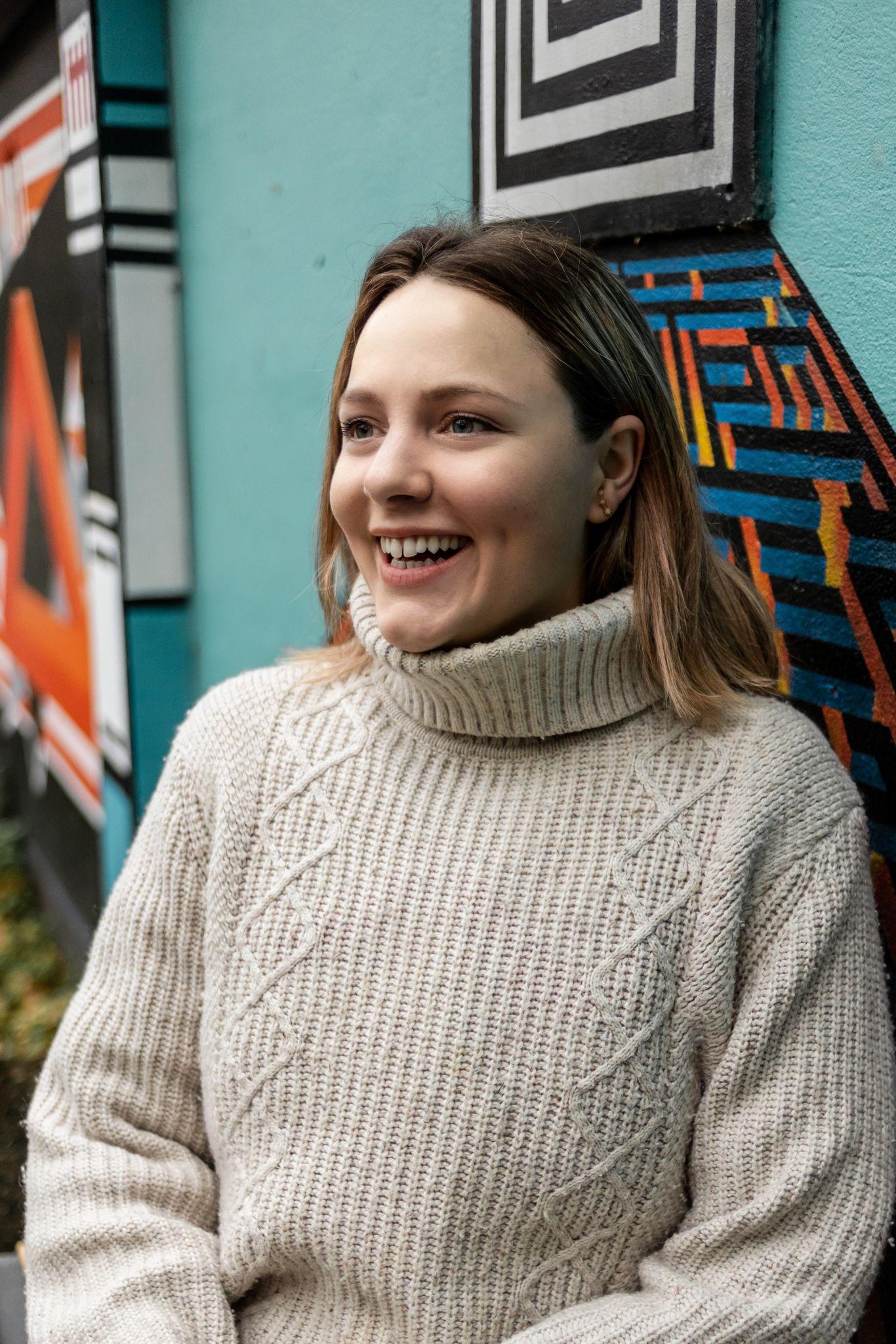 Ettie Bailey-King (She/her)

Inclusive and accessible communication consultant

Fighting Talk
Today
What inclusive language is
Why inclusive language matters
10 practical tips
What inclusive language is
People often say
Inclusive language does not:
discriminate.
cause harm.
perpetuate stereotypes.
[Speaker Notes: And that’s all true. But… still doesn’t tell us what it DOES do.]
What does inclusive language do? 
Accurately describe reality.
Points to structural causes.
Empowers people to describe themselves.
Why language matters
Language affects:
Memory
Perception
Belief
Action
Many experiences of discrimination and oppression happen through language.
“The bad news is that your language probably reflects the transphobic values of the culture you live in. But the good news is that changing your language can also help to change those cultural values.”
Lal Zimman
The bad news is that your language probably reflects systems of oppression.
The good news is that changing your language can also help to challenge those systems.
❌

✅
❌ Questioned

✅ Encouraged
Avoid euphemism
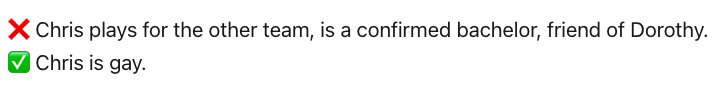 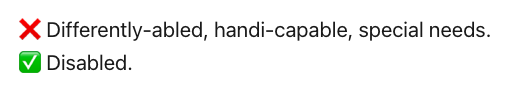 Be specific
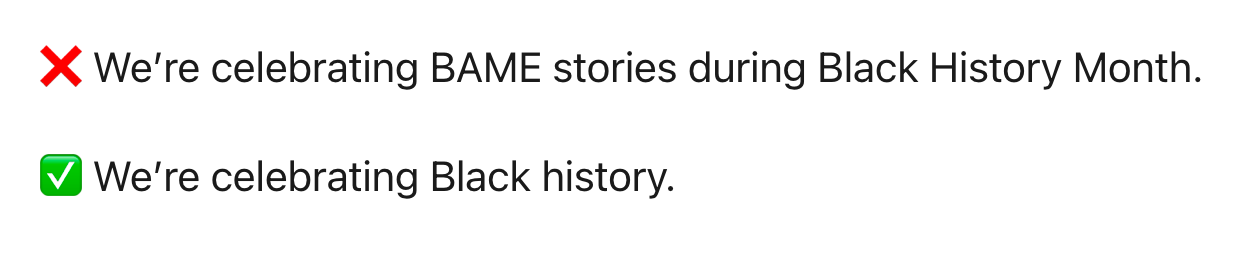 Be factual
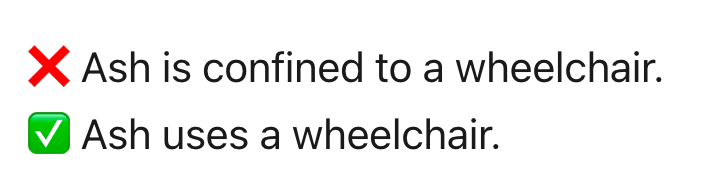 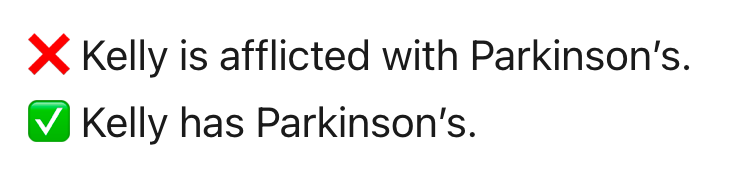 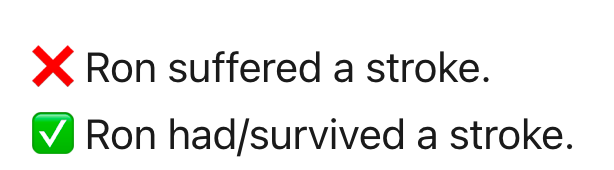 LGBTQIA+ inclusive language
Not everyone is a man or a woman.

❌ Ladies and gentlemen.

✅ Colleagues, team, folks, you, all, good morning everyone.
Not everyone is a heterosexual man or a woman.

❌ Husbands and wives.

✅ Partners, spouses, plus ones, people you’re dating.
LGBTQIA+ is an umbrella term.
Be as specific as possible.
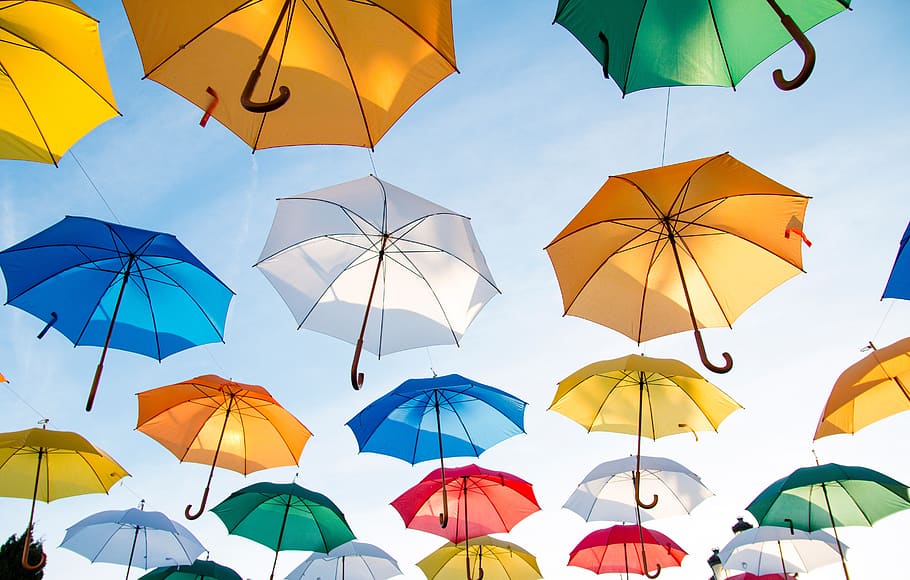 Having to “come out” can be scary and exhausting.
❌ What does your wife do for a living?
✅ Do you have a partner? What do they do?
Use singular they. You already know how!

✅ Someone called for you. They didn’t leave their name.
✅ My bike got stolen. I hope they get a flat tire.
✅ Staff should fill out their appraisals by Friday.
Sexual orientation is an enduring part of our identities.

❌ Sexual preferences.

✅ Sexual orientation, sexuality.
Try not to guess gender.
✅ I’ll take a question from the person in the red shirt.
Need to know how to describe someone? Ask.
✅ “So that I can introduce you before you speak on the panel, can I check how you’d like me to refer to you?”
Pronouns  ≠ gender.
Sharing your pronouns helps to:
make it easier for other people to come out,
decentre the assumption that everyone is CisHet. 

⚠️ Being “out” is a choice. It’s not safe for everyone.
They’re not “preferred” or “chosen” pronouns. 
If someone uses the pronouns “she/her”, then her pronouns are “she/her.”
Think of pronouns as being like names:
You can’t guess them from looking.
There are lots of them, not just two.
It’s not up to others to decide yours.
Getting it wrong isn’t the worst thing, so long as it’s handled well.
✅  Mirror people’s words. 

If they say husband, girlfriend, boyfriend etc, say what they say.
⚠️ Watch out for reclaimed slur words.

Not everyone agrees on whether it’s okay to say queer, for example.
Ask people
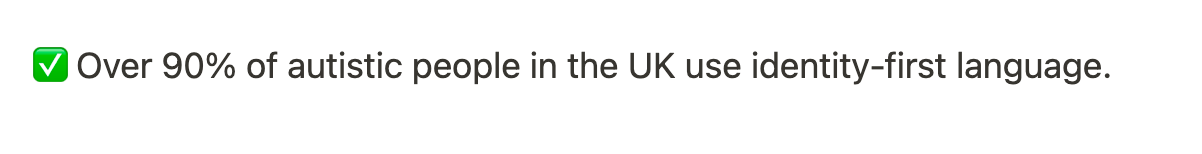 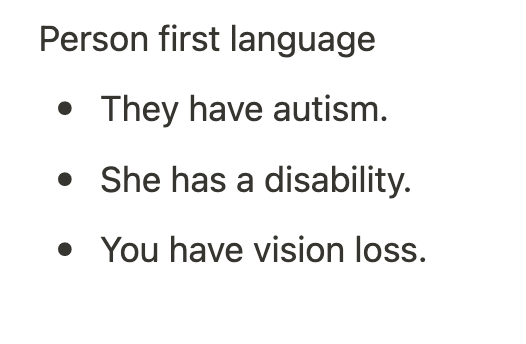 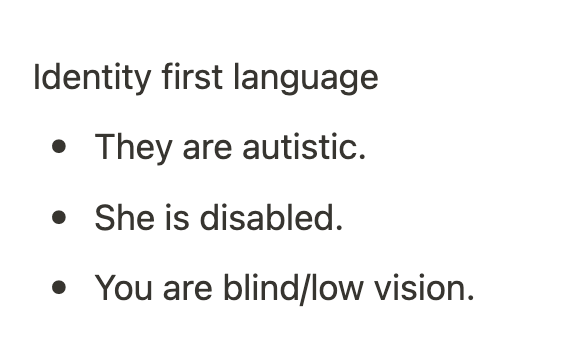 Not everybody agrees. 
That’s okay!
Ask people
Most of the time, we don’t need to talk about people. 
There’s no need to comment on your new colleague:
Having a stutter,
Using a wheelchair,
Having vitiligo.
Ask people
But if you do need to talk about somebody, ask them what language they prefer.
It’s better to ask, than to guess and get it wrong.
We often worry it’s rude to ask people about their identity.
It’s not, so long as:
There’s a clear reason for asking,
We’re polite and professional, 
We listen and respect what they tell us.
Explain why you’re asking. Don’t put them on the spot.
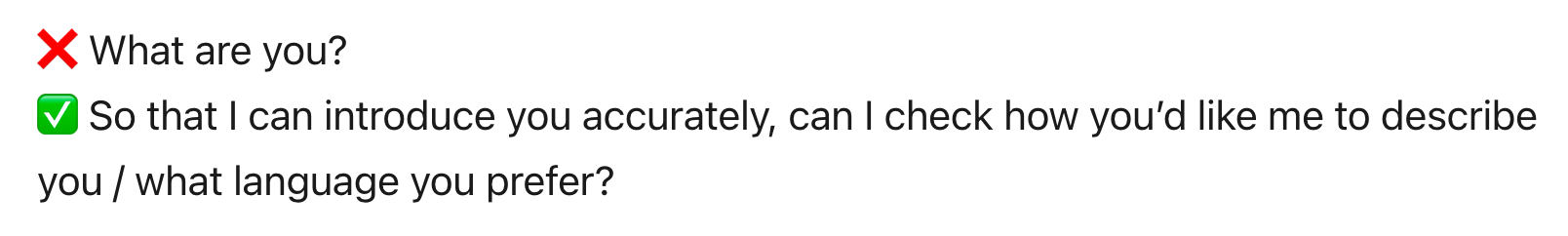 Impact matters more 
than intent
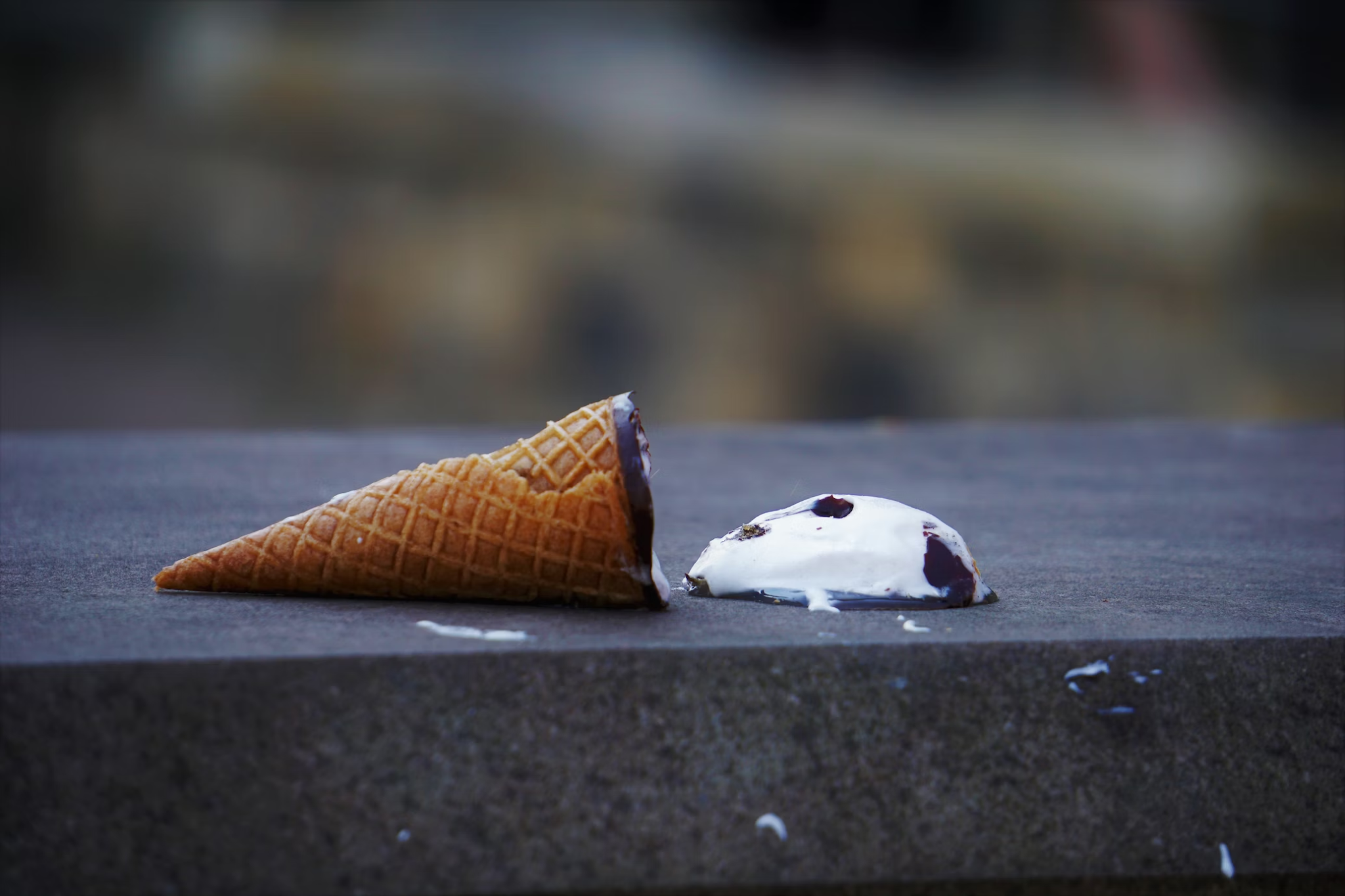 How to apologise
How to correct a mistake
Everyone says things they don’t mean. That’s okay! 
You can:
Acknowledge.
Apologise (only you can keep the apology brief and sincere).
Avoid repeating the mistake.
Take action
Share what you learn
You could say:

“I used to say _ too. I recently learned _, and now I say _ instead.”

“I noticed you said _. Just so you know _.”
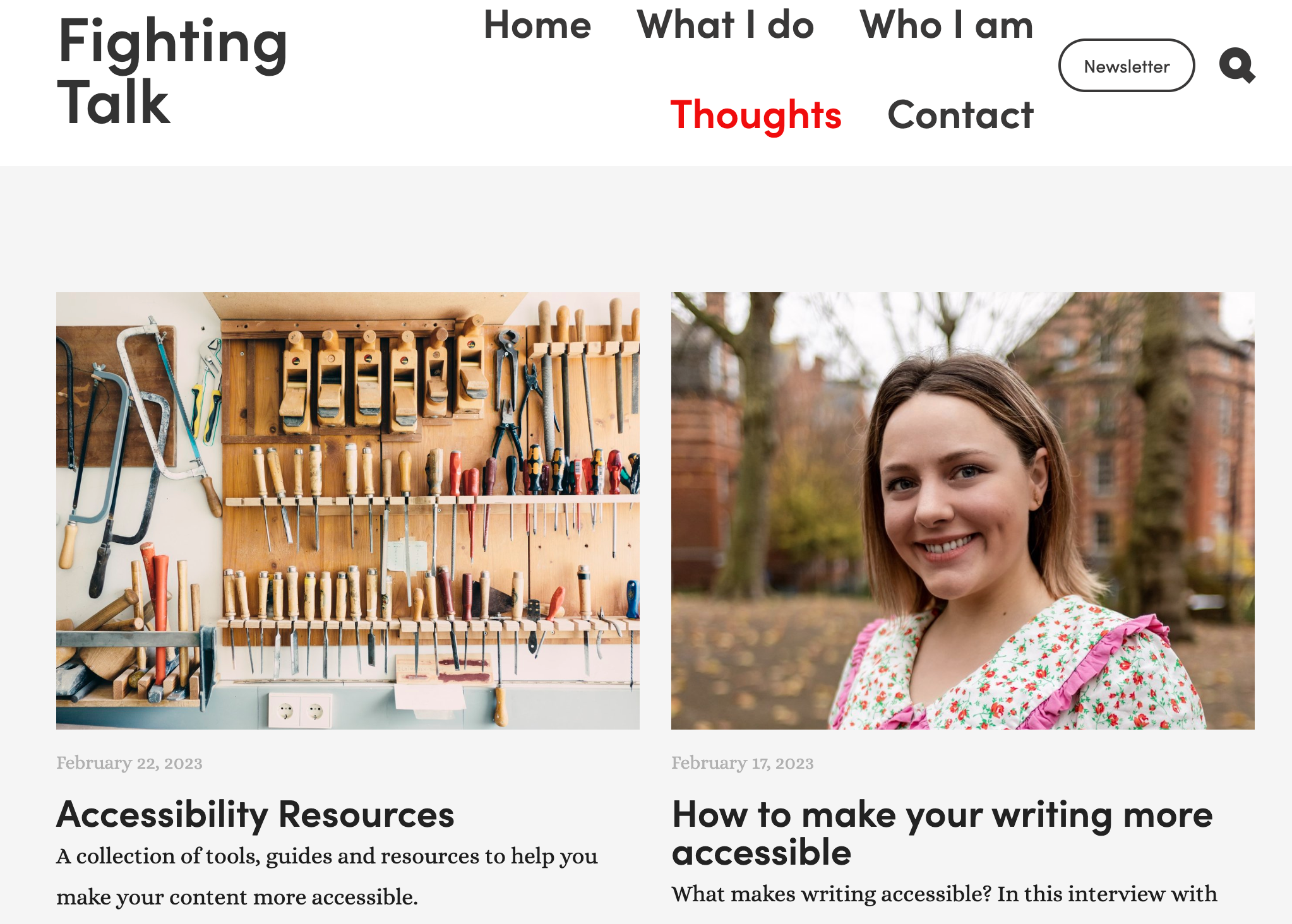 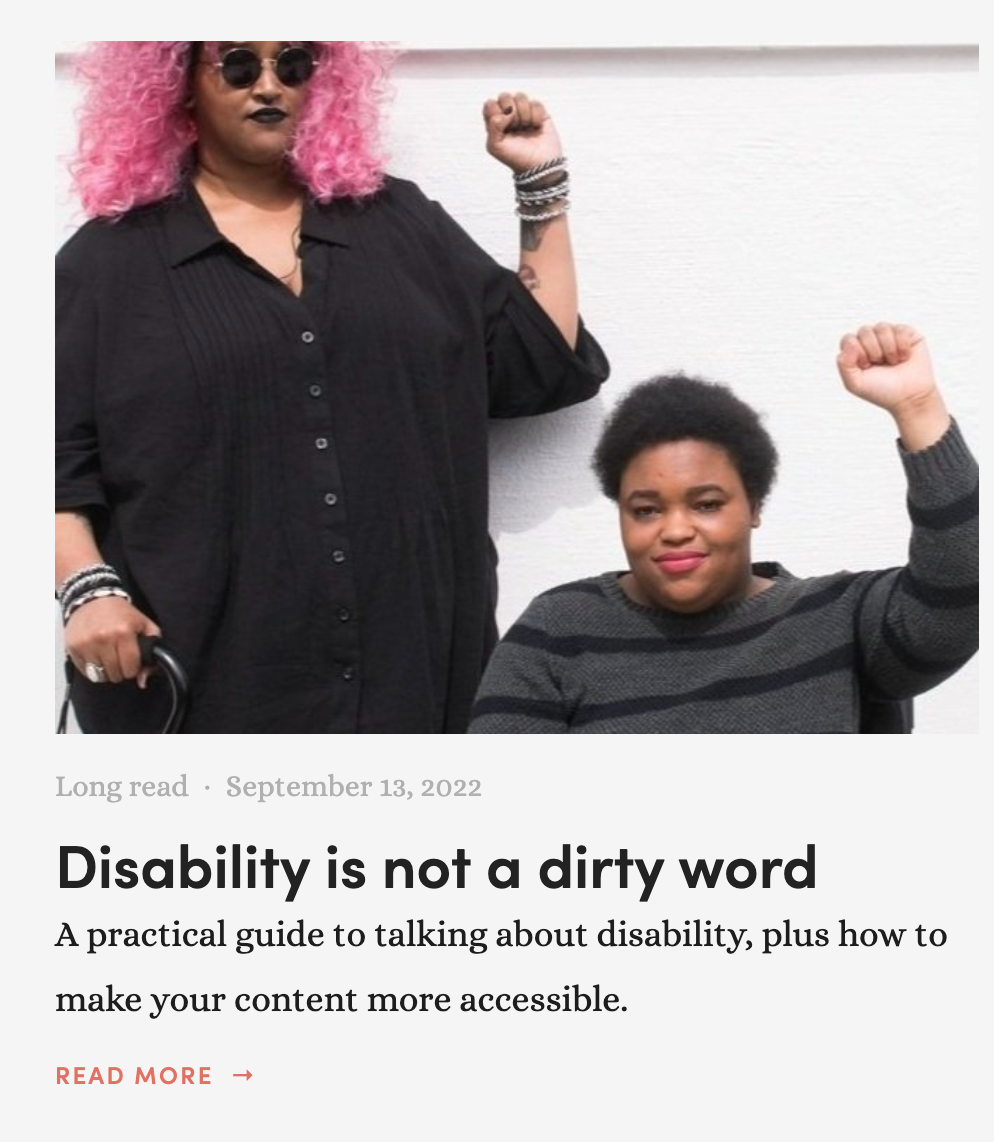 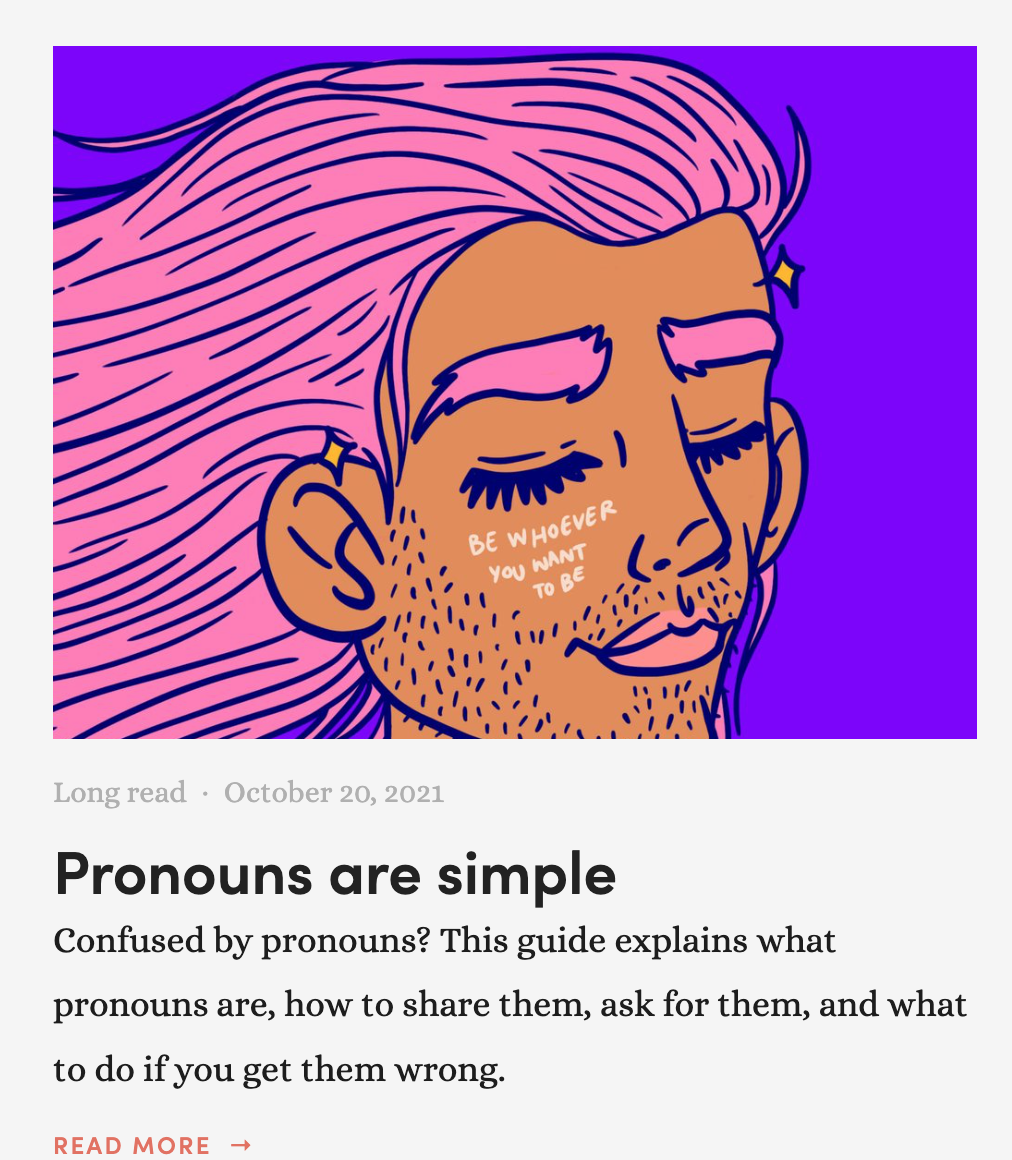 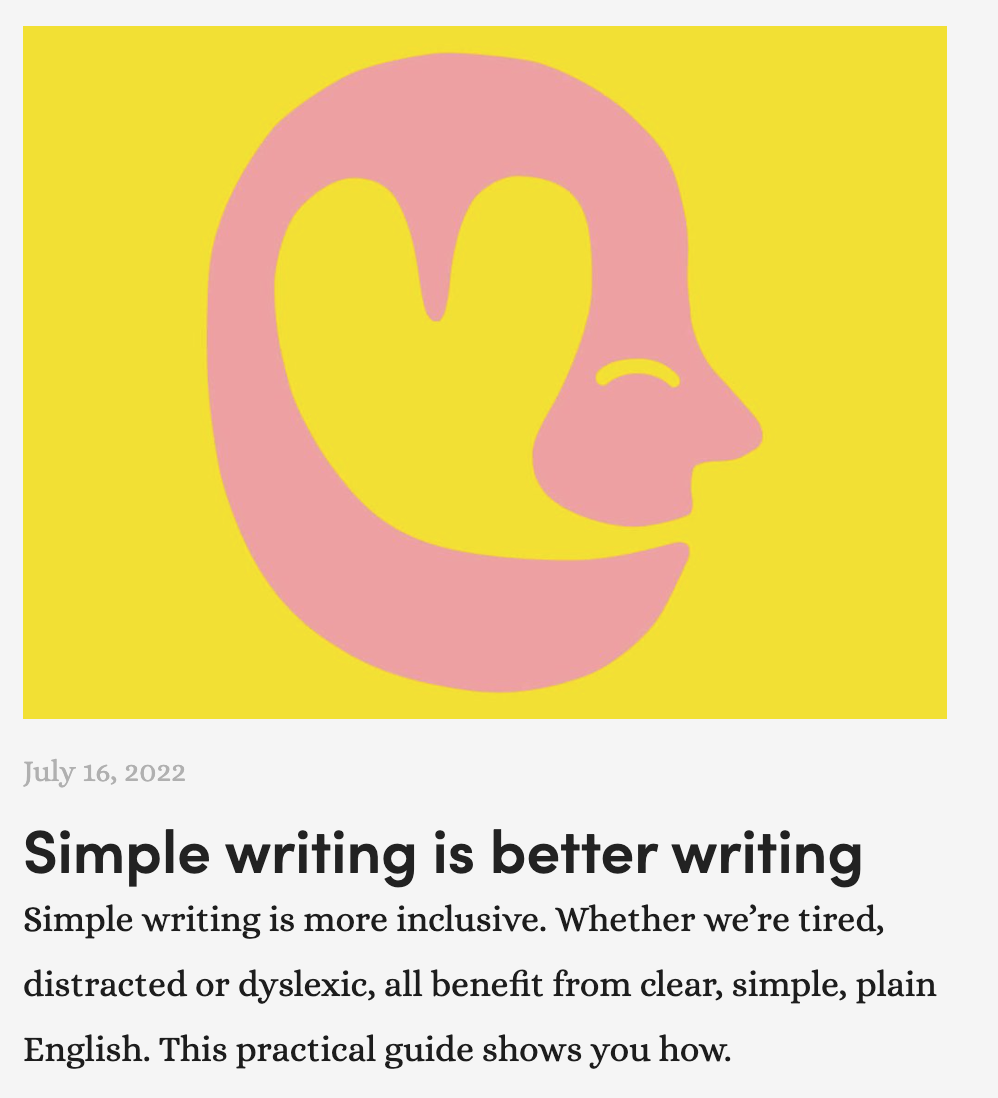 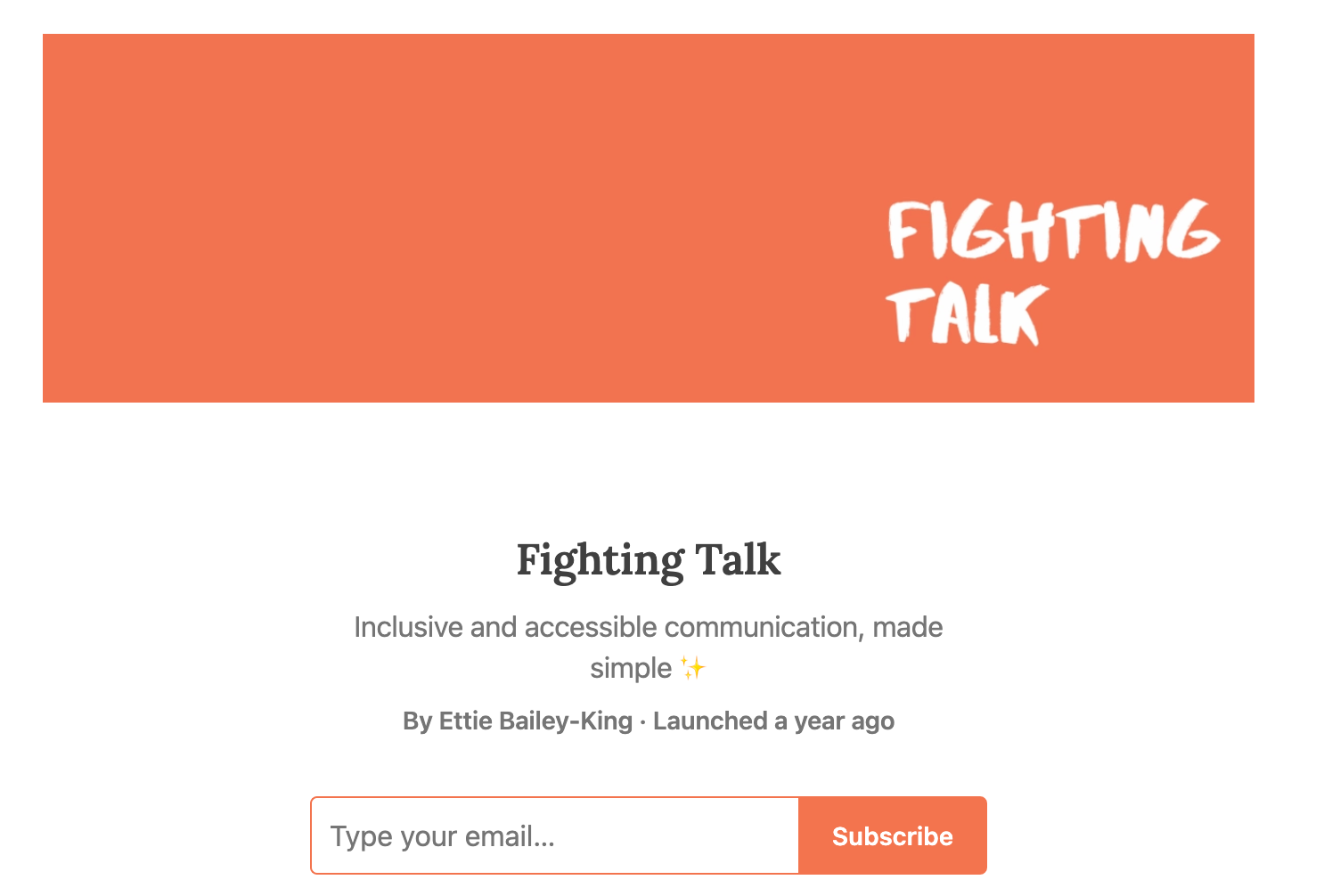 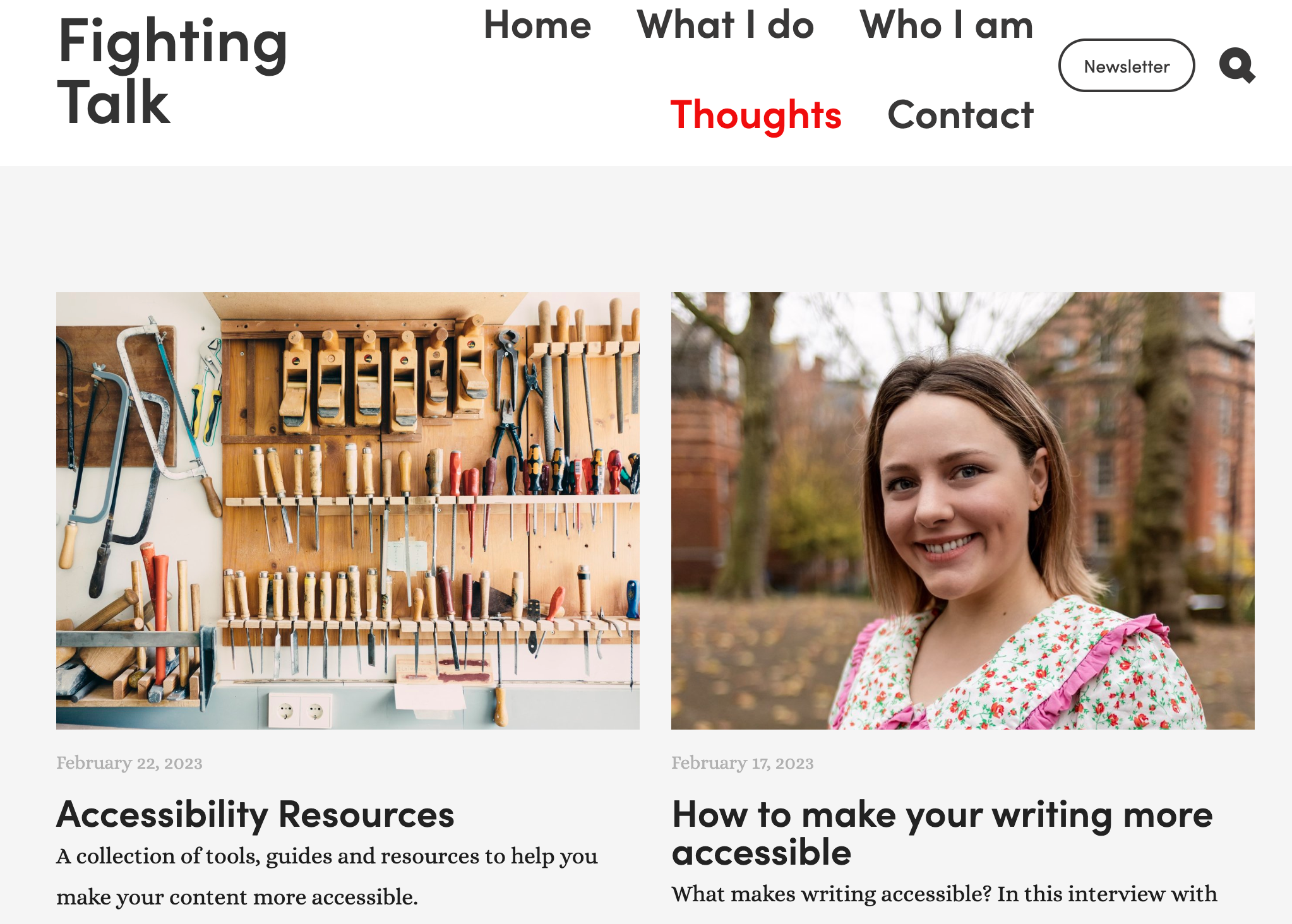 Visit my website for free resources.

www.FightingTalk.uk
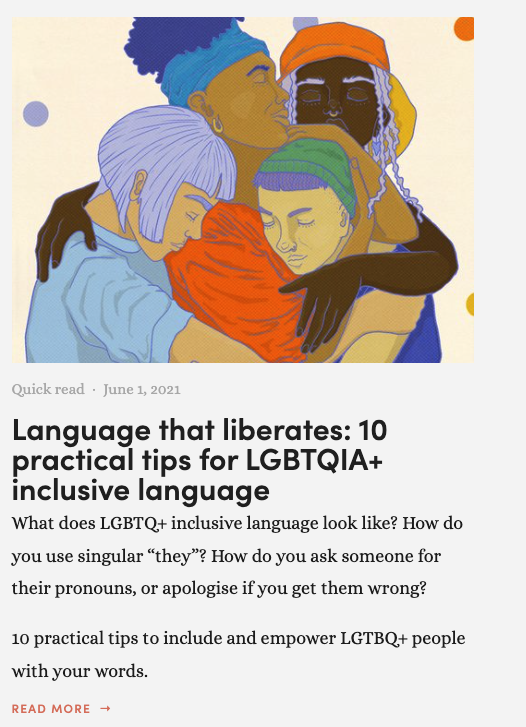